الأعداد حتى 5
2
كم غزالا في الصورة ؟
2
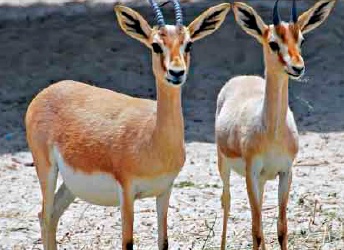 السابقة
التالية
1
الأعداد حتى 5
2
كم عينا في الصورة ؟
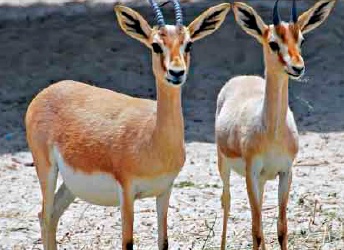 4
السابقة
التالية
2
الأعداد حتى 5
2
التهيئة
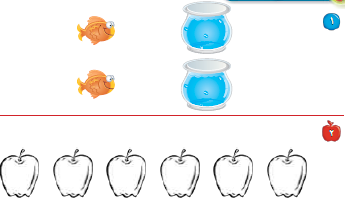 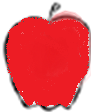 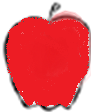 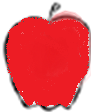 السابقة
التالية
3
الأعداد حتى 5
2
التهيئة
1
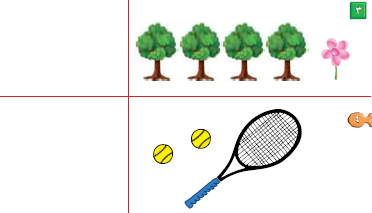 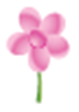 1
2
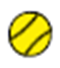 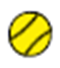 السابقة
التالية
4